From Vague to Measurable
Best Practices for Writing Measurable Learning Objectives

Dr. Bouchra Bakach
Faculty Development Manager
Polling Questions
Please Scan the QR code to answer the three survey questions!
https://forms.office.com/r/eVySpVx9FE
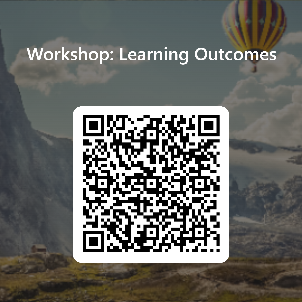 Polling Question 1
What challenges do you typically experience when writing course outcomes and learning objectives? (Check all that apply.)
I am given course outcomes that I am not allowed to change.
My course has a long list of course outcomes, and I find it challenging to address them all.
My current course outcomes are very broad or vague.
I have to create or revise my course outcomes, and I’m not sure where to begin.
The assignments and assessments are not closely aligned to my course outcomes.
Other
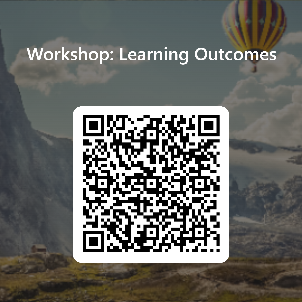 Polling Question 2
About how many students usually ask you to clarify your course outcomes?
Almost all of the students
About three fourths of the students
About half of the students
About one fourth of the students
Very few students
Other
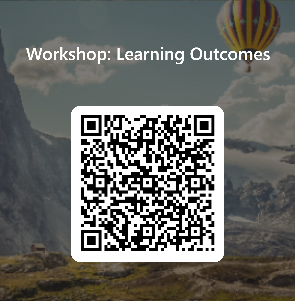 Polling Question 3
What steps do you currently take to help students see the connections between course outcomes, learning objectives, and their future courses or careers? (Check all that apply.)
All course assignments, activities, and assessments are clearly mapped—on the syllabus or written guidelines—to course outcomes and/or learning objectives.
I regularly discuss the connections between the course outcomes, learning objectives, and future career skills.
Students are asked to write about or report on their progress toward the course outcomes.
I indicate each outcome's level of importance for the course.
I do not use course outcomes aside from having them on my syllabus as required by my institution.
Other
[Speaker Notes: All course assignments, activities, and assessments are clearly mapped—on the syllabus or written guidelines—to course outcomes and/or learning objectives.
I regularly discuss the connections between the course outcomes, learning objectives, and future career skills.
Students are asked to write about or report on their progress toward the course outcomes.
I indicate each outcome's level of importance for the course.
I do not use course outcomes aside from having them on my syllabus as required by my institution.
Other]
What are Learning Outcomes?
Learning outcomes clearly describe what student will 
know 
understand  
and be able to 
do 
upon completion of a learning experience or sequence of learning experiences.
Levels of Learning Outcomes
Institutional Learning Outcomes (ILOs)
Program Learning Outcomes (PLOs)
Course Learning Outcomes (CLOs)
Week/Unit/Lesson/
Learning Outcomes
Levels of Learning Outcomes Definitions
Broad macro-level statement that describe knowledge, skills, abilities and attitudes students are expected to develop as a result of their overall experiences with any aspect of the university regardless of their program of study.
Institutional Learning Outcomes (ILOs)
Broad
Broad, comprehensive statements that describe knowledge, skills, abilities and attitudes students are expected to do, know, or develop by the completion of an entire program of study.
Program Learning Outcomes (PLOs)
Course Learning Outcomes
(CLOs)
Specific and measurable statements that define the knowledge, skills, abilities and attitudes learners will demonstrate by the completion of a course.
Specific
Specific and measurable statements that describe what students will be able to do to successfully complete a unit of instruction and ultimately meet course outcomes. They are the building blocks to the course outcomes.
Week/Unit/Lesson Learning Outcomes
[Speaker Notes: ILOs are the skills or habits of mind that are important for all students to develop, regardless of their program of study or degree/certificate type. ILOs constitute the Graduate Attributes (Gas) of the institution]
Institutional Learning Outcomes (ILOs)
How learning outcomes are developed
Program Learning Outcomes (PLOs)
Course Learning Outcomes (CLOS)
How learning outcomes are achieved
Week/Unit/Lesson Learning Outcomes
Who Develops the Learning Outcomes?
Institutional Learning Outcomes (ILOs)
Developed by the educational institution itself, with input from faculty, administrators, and stakeholders.
Program Learning Outcomes (PLOs)
Developed by the program faculty or department, in collaboration with the institution's learning outcomes framework and accreditation standards.
Course Learning Outcomes (CLOS)
Developed by program, in alignment with the program and  institutional learning outcomes and accrediting agency standards.
Week/Unit/Lesson Learning Outcomes
Developed by the individual instructor or instructional designer, in alignment with the course and program learning outcomes.
Think-Pair-Share Activity
Think for one Minute about this:
Course learning outcomes are generally developed by the department/program and approved by the curriculum committee. In order to address all course learning outcomes, what is your strategy and how do you break them down into smaller, more manageable pieces, such as Lesson level learning outcomes?
Pair with the person closest to you!
Share your answer!
From Course learning Outcomes (CLOs) to Lesson Learning Outcomes (LLOs)
Lesson Learning Outcome 1
Lesson Learning Outcome 1
CLO1
CLO4
Lesson Learning Outcome 2
Lesson Learning Outcome 2
Lesson Learning Outcome 3
Lesson Learning Outcome 3
Lesson Learning Outcome 1
Lesson Learning Outcome 1
Course
CLO5
CLO2
Lesson Learning Outcome 2
Lesson Learning Outcome 2
Lesson Learning Outcome 3
Lesson Learning Outcome 3
Lesson Learning Outcome 1
Lesson Learning Outcome 1
CLO6
CLO3
Lesson Learning Outcome 2
Lesson Learning Outcome 2
Lesson Learning Outcome 3
Lesson Learning Outcome 3
Example: Calculus 1
CLO1
CLO2
CLO3
Students will be able to differentiate and integrate functions using a variety of techniques
Students will be able to apply calculus to solve real-world problems
Students will be able to communicate mathematical ideas clearly and effectively
Mathematical Language & Notation
Limits and continuity
Optimization problems
Interpretation and explanation of calculus concepts
Derivatives
Related rates problems
Developing clear and concise proofs
Techniques of integration
Application of Calc. in Sci & Eng.
Application of Calc. in Econ & Fin.
Collaborating and communicating with peers
Application of Derivatives
Using technology to aid in communication
Application of Integrals
Application of Calc. in other Fields
Example: Calculus 1
CLO1
Students will be able to differentiate and integrate functions using a variety of techniques
Limits and continuity
Students will be able to evaluate limits of functions at a point and at infinity using algebraic techniques and limit laws.
Students will be able to determine if a function is continuous at a point or on an interval and identify types of discontinuities.
Students will be able to apply the intermediate value theorem and the extreme value theorem to find maximum and minimum values.
Differentiation rules (power, product, quotient, chain, and trigonometric rules)
Students will be able to apply the power rule, product rule, quotient rule, and chain rule to differentiate functions.
Students will be able to use the trigonometric differentiation rules to differentiate functions involving trigonometric functions.
Students will be able to use implicit differentiation to find the derivative of a function that is not explicitly defined.
Implicit differentiation
Example: Chemistry 101
Students will be able to demonstrate an understanding of the concept of gas pressure
???????????????????????????????????????????
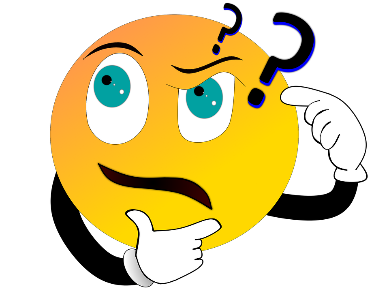 Understanding of the concept of gas pressure  = performing pressure unit conversions??!! 
Understanding of the concept of gas pressure = describing how a barometer works??!!  
Understanding of the concept of gas pressure = knowing the relationship between temperature and pressure ??!!
??!!
??!!
Example: Chemistry 101
1. Reword the goal of “understanding the concept of gas pressure" into a set of relevant topics/objectives:
Convert gas pressure values among all relevant units 

Predict the effect of temperature on gas pressure 

Predict the effect of altitude on gas pressure 

List the barometer functions involved in atmospheric pressure measurements
2. Turn the objectives into SMART Objectives:
Converting gas pressure values among all relevant units 
Students will be able to convert between different units of pressure, such as pascals, atmospheres, millimeters of mercury, and pounds per square inch.
Systematically predicting the effect of temperature on gas pressure 
Students will be able to explain how temperature affects the kinetic energy of gas particles and use this knowledge to predict the effect of changes in temperature on gas pressure, as well as calculate the new pressure values.
Systematically predicting the effect of altitude on gas pressure 
Students will be able to explain how altitude affects atmospheric pressure, and use this knowledge to predict the pressure values at different altitudes.
Listing the barometer functions involved in atmospheric pressure measurements 
Students will be able to describe the basic functioning of a barometer and explain how it can be used to measure atmospheric pressure. They will also be able to list the different types of barometers and their applications.
Learning Outcomes/Objectives have…
Three Components:

By the end of this [lesson/session/week/unit/module/course/workshop, etc.],  students will be able to …..
+
Action verb (select the appropriate verb from the Blooms Taxonomy (i.e. list, explain, discuss)
+
The product (for example: the six stages of the scientific method”
Taxonomies of Learning Objectives
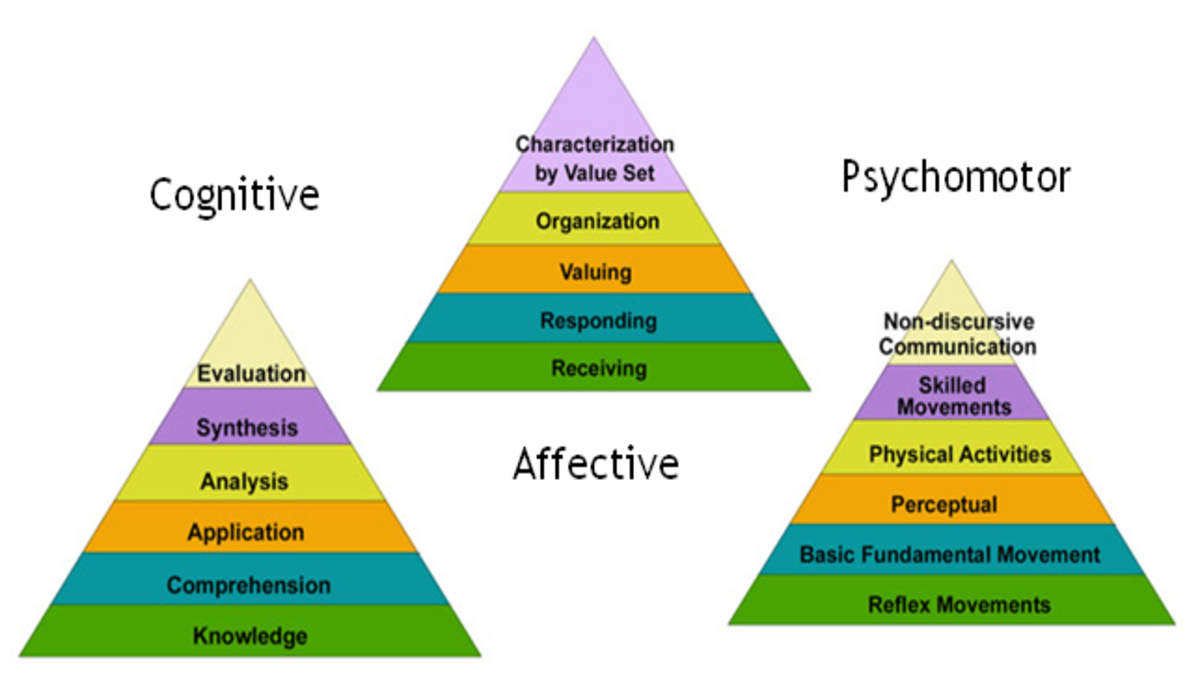 Effective Learning Outcomes/Objectives Should be…
Should be clear and specific and describe precisely and focus on what the student is expected to be able to do or achieve.
S
Specific and Student-Centred
Should be measurable and observable, so that the learner's progress can be tracked and evaluated.
M
Measurable
Should be feasible within the given learning environment and should use an action verb that represents a specific behavior change or acquisition.
A
Achievable and Action-oriented
Should be relevant to the learner's needs, interests, and career goals, and aligned with the course, program and institutional learning content.
R
Relevant
Should state when students should be able to demonstrate the skill and communicate clear deadlines and checkpoints for tracking progress.
T
Time-Bound and Transparent
[Speaker Notes: Specific: Learning objectives/outcomes should be clear and specific, stating exactly what the learner is expected to achieve.
Measurable: Learning objectives/outcomes should be measurable, so that the learner's progress can be tracked and evaluated.
Achievable and action-oriented: Learning objectives/outcomes should describe specific, observable behaviors or actions that learners will be able to demonstrate, and be achievable within the constraints of the learning environment.
Relevant: Learning objectives/outcomes should be relevant to the learner's needs, interests, and career goals, and aligned with the learning content.
Time-bound and transparent: Learning objectives/outcomes should be time-bound, with clear deadlines and checkpoints for tracking progress, and transparent, with learners aware of the objectives/outcomes from the start of the course or program.
Equitable: Learning objectives/outcomes should be designed with equity in mind, ensuring that all learners have an equal opportunity to succeed regardless of their background, culture, or identity.]
Example
By the end of this lesson (time-bound and transparent), students (Student-centered) will be able to define (Achievable and Action-oriented) the six major classes of nutrients (Specific, Measurable).
Relevant 
Aligned with the students needs, level, course learning outcomes: “CLO1 -Identify and explain the major classes of nutrients and their role in maintaining health and preventing disease.”
Let's Practice – Improve the following learning outcomes/objectives
Let's Practice – Answers
Benefits of Learning Outcomes for Instructors
Focus teaching and learning activities on specific knowledge, skills, and attitudes that are most important.​
Intentional Course Design
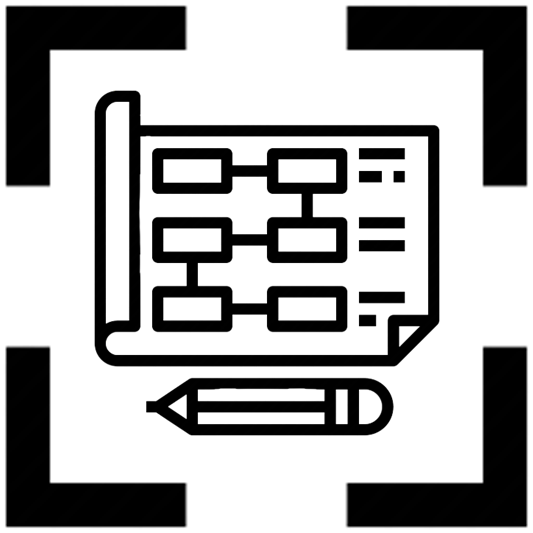 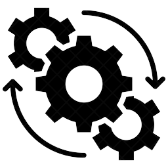 Develop targeted learning activities and assessments that closely align with the intended learning outcomes.
Alignment
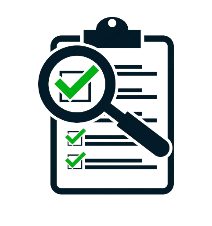 Makes the evaluation of student learning and the design of assessment tools/strategies easy.
Ease of Assessment
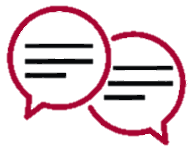 Clearly communicates course expectations to students and fosters effective dialogue among all stakeholders.
Communication
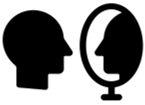 Aid continuous improvement in teaching strategies and content through self-evaluation and reflection..
Reflection
Benefits of Learning Outcomes for Students
Provide students with clear expectations of what they are expected to learn and achieve.
Clear Expectations
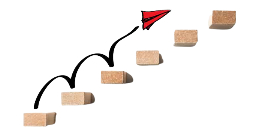 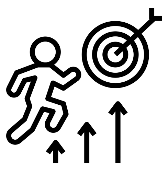 Motivate students to put in the efforts of what they are expected to learn and to achieve.
Motivation
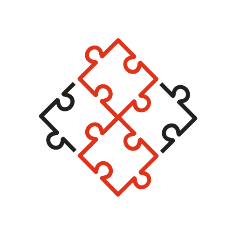 Help students see how courses or the different parts of a course relate to each other and fit together.
Coherence
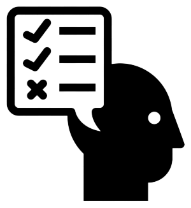 Enables students to assess own progress and identify areas where they need to focus more attention or seek additional support.
Self-Assessment
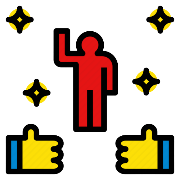 Foster a sense of accountability and ownership of learning when understanding what is expected to be learned and achieved..
Accountability
Mistakes to avoid when writing learning outcomes
DO
DON’T
Focus on students and think about what they will be able to do or understand by the end of the lesson or course
Don’t focus on you and on what you will cover!
Mistakes to avoid when writing learning outcomes
DO
DON’T
Avoid “forbidden” vague verbs such as: understand, appreciate, learn, gain insight, know, become acquainted with, realize, recognize, internalize, believe. etc.!
Use more specific and measurable verbs that indicate a concrete action or outcome such as "write," "solve," or "interpret,“, etc
Mistakes to avoid when writing learning outcomes
DO
DON’T
Avoid "Elementitis" – listing the topics or elements covered in the course, without providing any context or understanding of how these topics are connected or how students can use this knowledge.
Create focused and connected learning outcomes using action verbs to describe specific skills or knowledge, while showing how they contribute to achieving the overall course goals.
Mistakes to avoid when writing learning outcomes
DO
DON’T
Don’t always aim for mastery – Don't set unrealistic or unattainable learning outcomes or overlook the needs and abilities of students when designing learning outcomes and teaching materials.
Use Bloom's Taxonomy to identify the appropriate level of thinking skills required for the course outcomes, and design learning outcomes, teaching material and assessment activities that align with that level and student needs.
Mistakes to avoid when writing learning outcomes
DO
DON’T
Avoid multiple verbs and objects, example: Students will identify possible safety hazards, use protective equipment and maintain a safe work environment.
Choose the verb that matches the highest level of learning that students can reasonably be expected to achieve in the course/program/activity/service.
Example: Students will maintain a safe work environment.
Mistakes to avoid when writing learning outcomes
DO
DON’T
Don’t Avoid Outcomes that May be Difficult to Measure
Include learning outcomes that focus on developing soft skills and values even if they are difficult to measure and evaluate them using assessment tools such as written reflections, observations, or surveys.
Mistakes to avoid when writing learning outcomes
DO
DON’T
Don’t Avoid Outcomes that May be Difficult to Measure
Include learning outcomes that focus on developing skills, values, and self-awareness, even if they are difficult to measure. Use assessment tools such as written reflections, observations, or surveys to evaluate these outcomes.
Mistakes to avoid when writing learning outcomes
DO
DON’T
Don’t use learning outcomes only as a checklist for grading or evaluation purposes.
Follow-through: It's important for instructors to not only write effective learning outcomes, but to also use them throughout the course to guide teaching and assessment.
Mistakes to avoid when writing learning outcomes
DO
DON’T
Don’t assume that students will automatically meet the learning outcomes without proper guidance or  feedback.
Actively communicate with students about the learning outcomes and provide them with regular opportunities to assess their progress and receive feedback..
Reviewing Learning Outcomes/Objectives
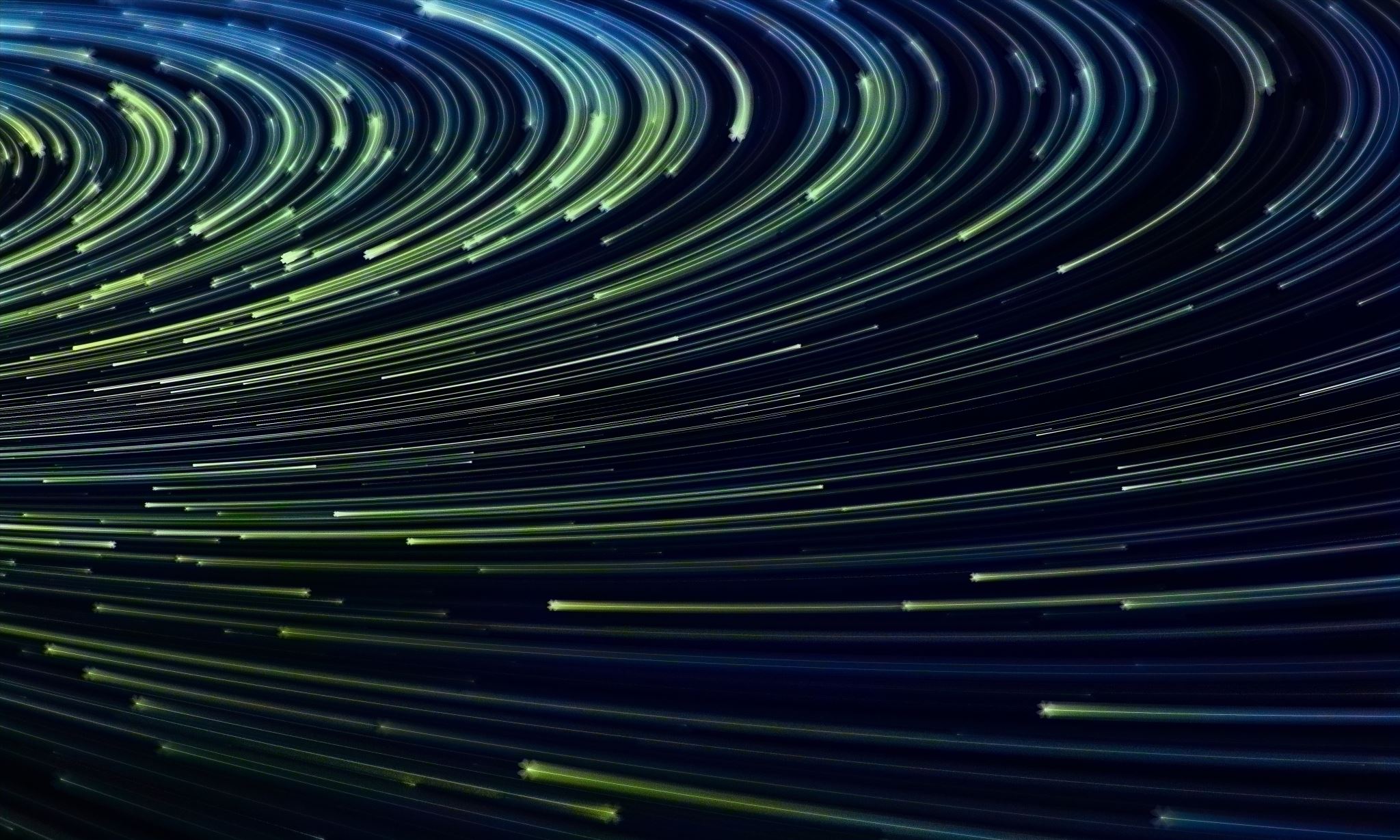 In Summary, Learning Outcomes/Objectives Should be…